季節・月の名前
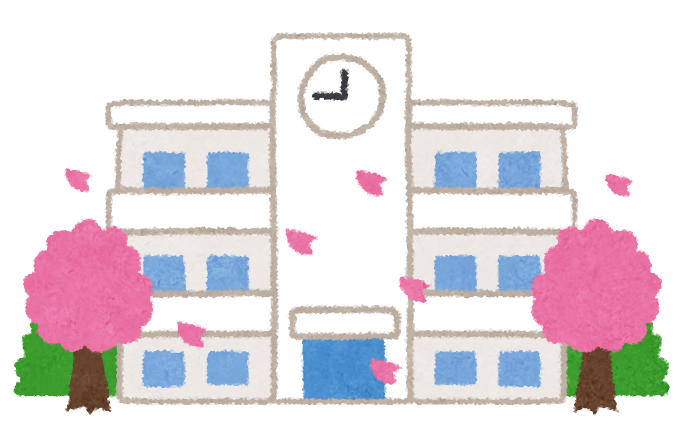 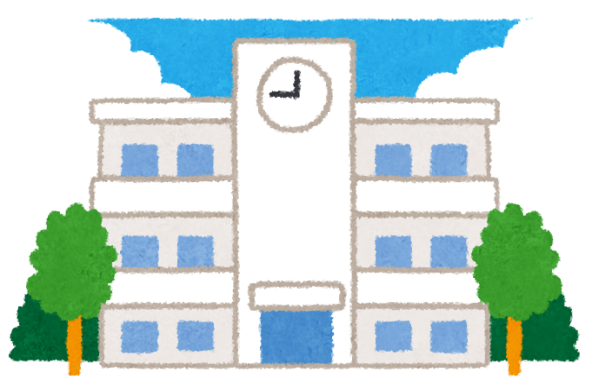 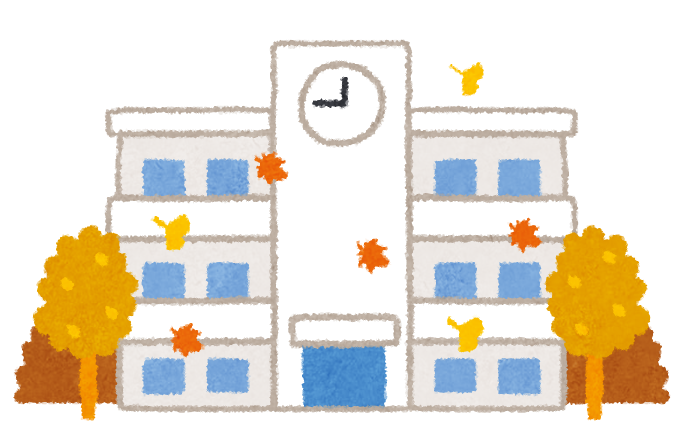 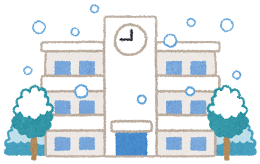 季節 
season
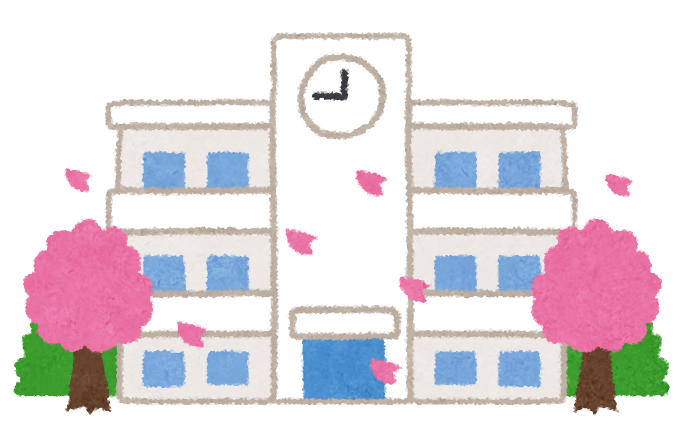 spring
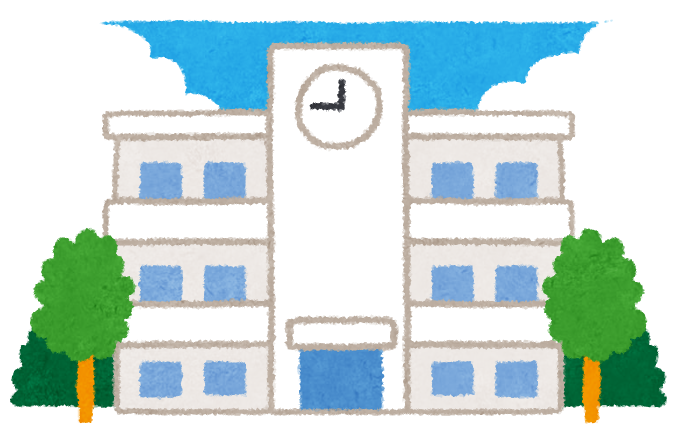 summer
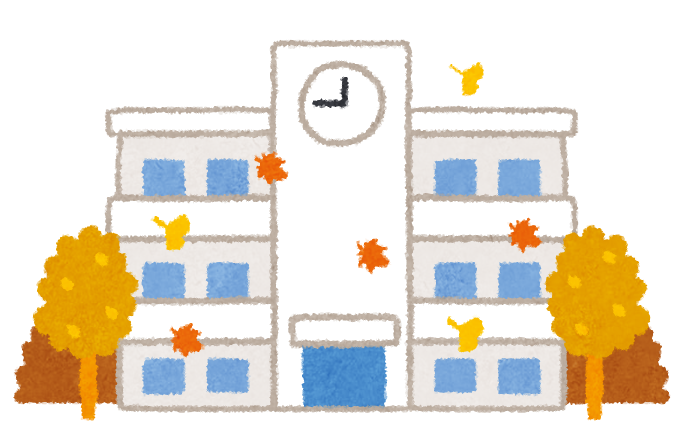 fall
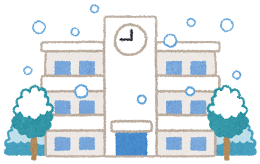 winter
月 
month
５月 May
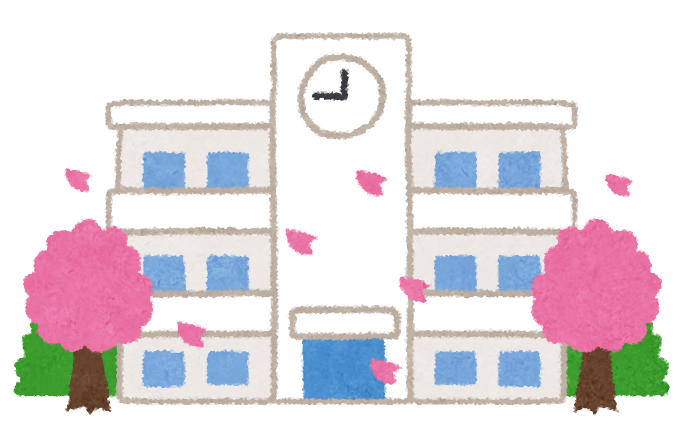 ４月 April
３月 March
spring
6月 June
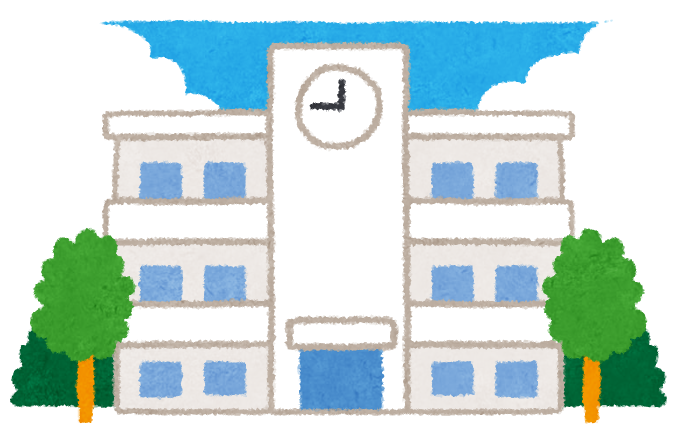 ７月 July
８月 August
summer
９月September
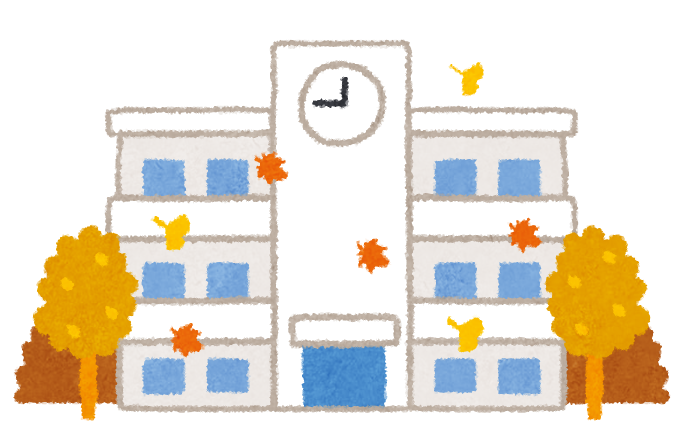 10月 October
11月 November
fall
2月 February
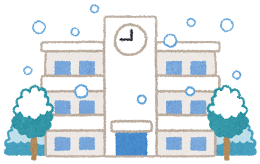 1月 January
winter
12月 December